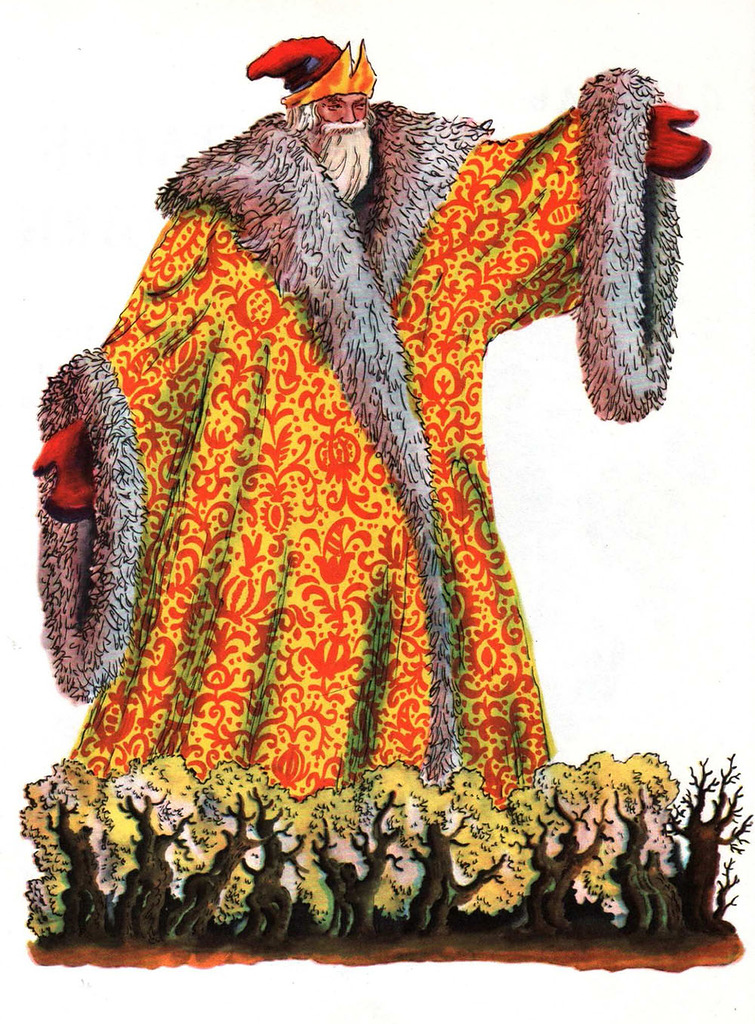 ВРЕМЕНА ГОДА
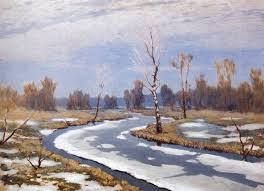 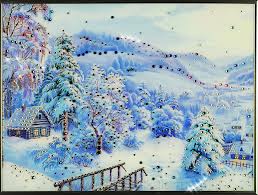 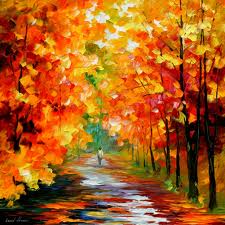 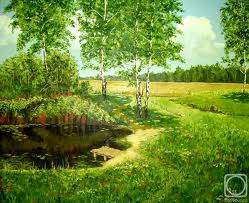 Время года - ВЕСНА
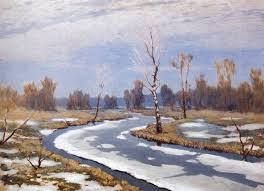 Весенние месяцы:
МАРТ
АПРЕЛЬ
МАЙ
Предметы неживой природы:
ТЕМПЕРАТУРА
СОЛНЦЕ
ВОДА
ПОЧВА
ОСАДКИ
НЕБО
ВЕТЕР
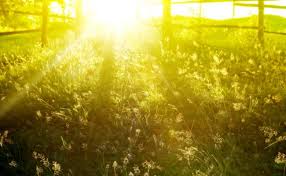 21 марта – день весеннего равноденствия
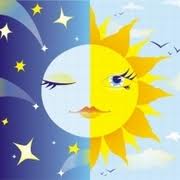 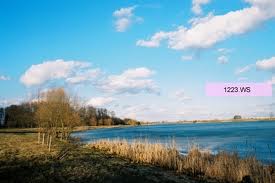 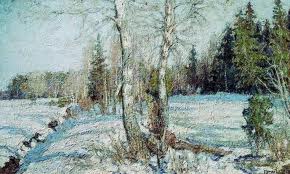 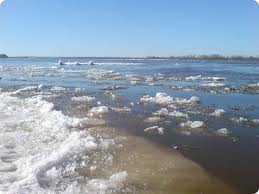 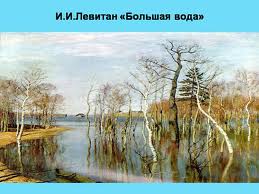 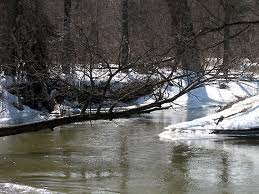 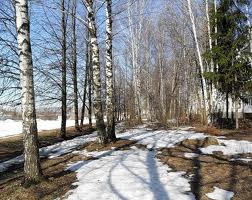 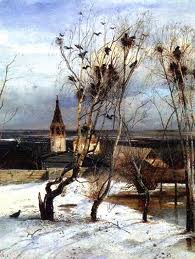 ВСЕМ   
				ХОРОШЕГО            			ВЕСЕННЕГО  					НАСТРОЕНИЯ!
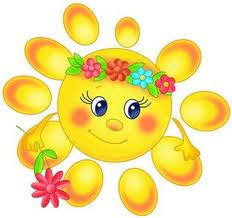